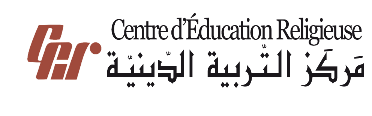 مَركَزُ التَّربِيَّةِ الدّينِيَّةلِرُهبانِيَّةِ القَلبَينِ الأقدَسَين
يُقَدِّمُ كِتابَ الأساسِيَّ الأَوَّل
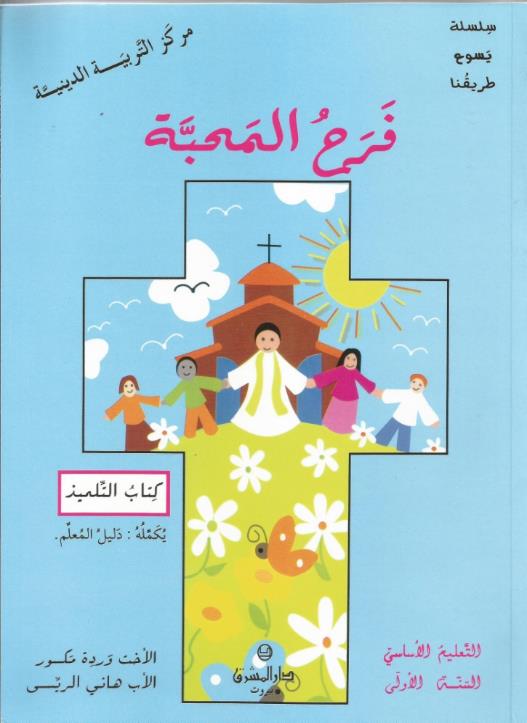 اللِّقاءُ الثّالِث وَالعُشرون
يا يَسوع... 
إِنَّكَ في المَجْد
سَلام المَسيح أَصدِقائي...
شو رَح نَعمِل بِهَاللّقاء؟
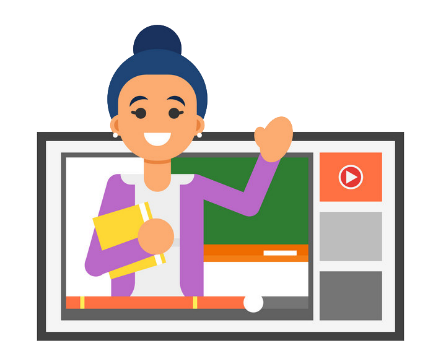 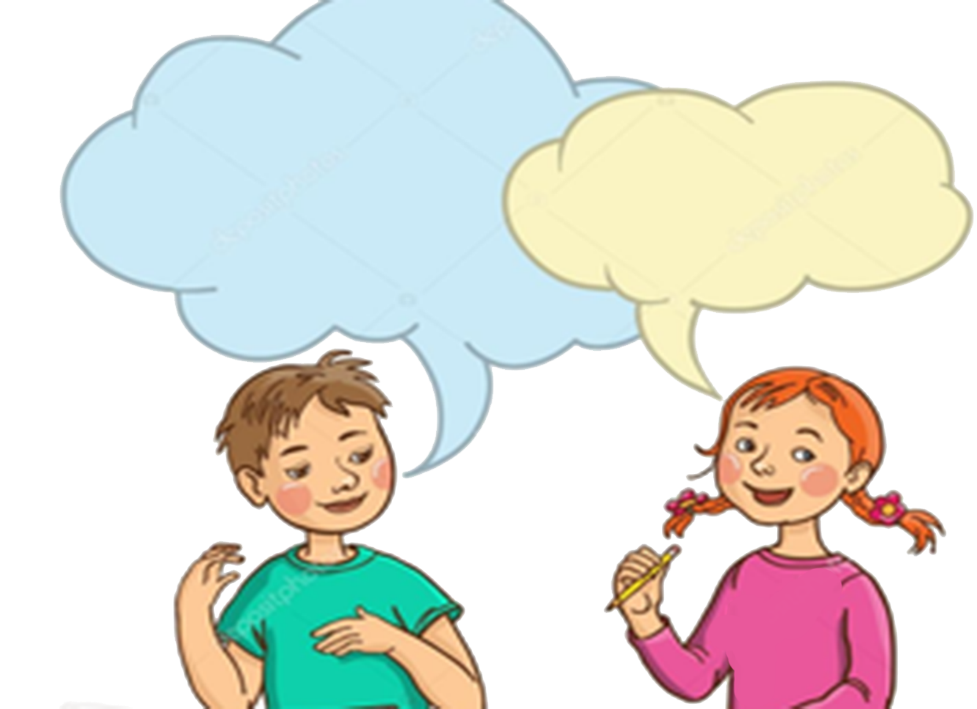 نِتنَبَّه إنّو يَسوع وعَدْنا 
إِنّو يِبقَى مَعْنا طول 
الإيّام حَتّى مُنتَهى الدَّهرِ، ولَو كِنّا ما مِنْشوفو بِعينَيْنا.
نْقول شَفهيًّا العِبارَة يَلْلي قالَها يَسوع لَتْلاميذو قَبل صُعودو  لَلسَّما.
وهَلَّق رَح  إِطلُب مِنكُن إِنّو نِرسُم إِشارِة الصّليب
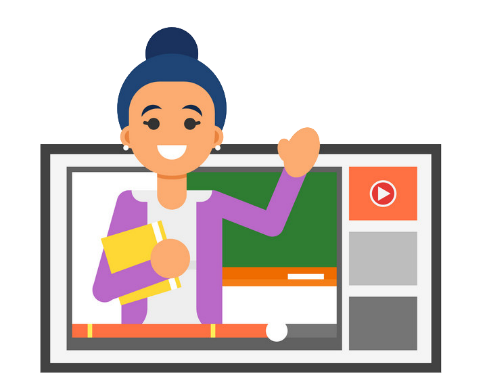 بِاسْمِ الآبِ 
والابِن
 والرُّوح القُدُس،
 الإِلَه الواحِد،
 آمين
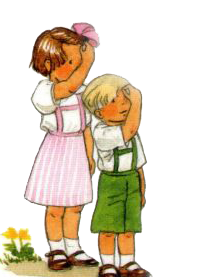 خَلّونا نحِطّ سَوا أَنفُسْنا بِحُضور الله بِخُشوع واحتِرام ونْقِلّو: يا رَبّ، إِفتَحْ قُلُوبَنا لِنَفهَمَ كَلِمَتَكَ
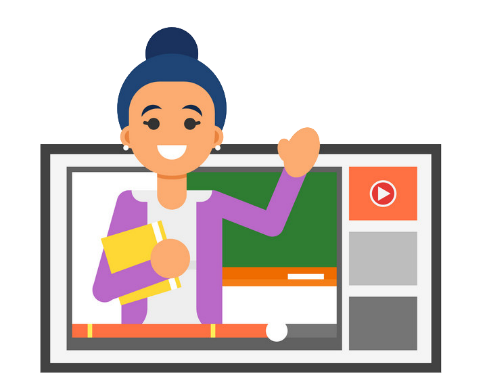 عَن شو حْكينا المَرَّة الماضيِة؟


- لَمِيْن ظَهَر يَسوع بَعدْ ما قام مِنْ بَين الأموات؟
لَتْلامِيذُو.

- ومِين مِنُّن كان بَدُّو يْحُطّ إِصبَعُو بِجروحَاتُو تَ يآمِن؟
توما.
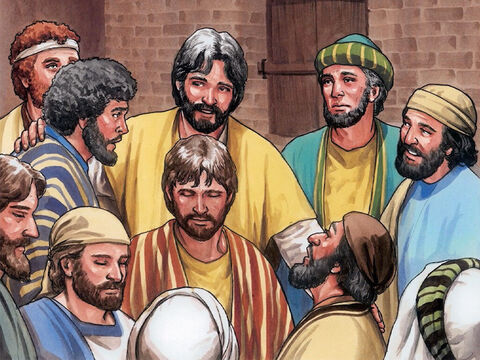 وبَعدَين ظَهَر يَسوع عَ كْتير مِن الرُّسُل والتّلاميذ وطَلَب مِنُّن ما يِتِرْكُوا أورَشليم قَبِلْ ما ياخدُوا الرُّوح القدُس لأنُّن مِن دونُو ما فِيُن يَعمْلُو شِي.
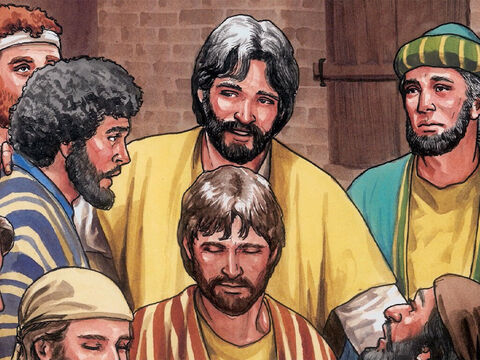 «رَحْ ابعَتِلْكُنْ الرُّوح القُدُس يَلْلي وَعَدْكُنْ فيه بَيّي، و رَحْ بْتاخدو قُوّة هِيّي قُوّة الرُّوح القُدُس يَلْلي رَحْ تِنزَلْ علَيكُنْ».
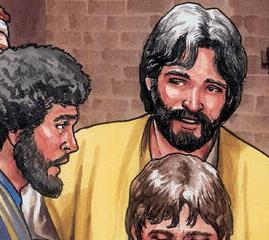 «ورَحْ تْكونُوا شُهود لإلي، بأورَشليم واليَهودِيّة والسّامِرة وحَتّى آخر الدّني»
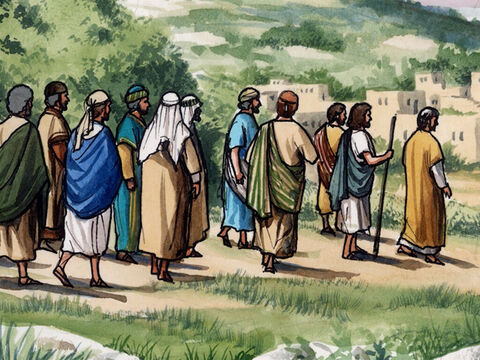 و رَاحُوا الرُّسُل عَ الجَبَل بالجَلِيل،
وكان يَسوع طَلَب مِنُّن إنُّو يْلاقُوه لَهَونِيك.
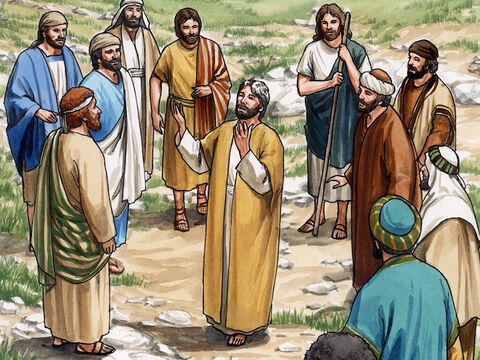 ولمّا شِافُوه سَجَدُوا. قَلُّن يَسوع:
«رُوحُو لَكِلّ الأُمَم وعَلمُوهُن تَ يْصيرُو تْلامِيذ»
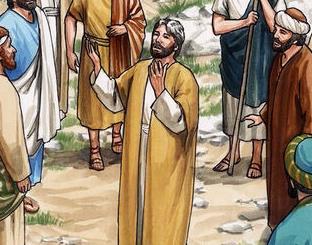 «وعَمْدُوون بِاسم الآب والابِن والرّوح القُدُس. وعَلْمُوون يِحْفَظُوا كِلّ يَلْلي وَصّيْتكُنْ ياه».
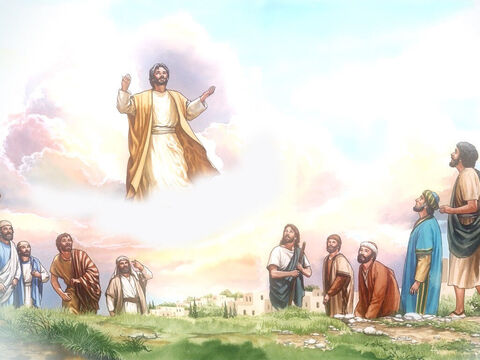 وبَسْ خَلَّصْ كَلامُو، رَفَعْ يَسوع إيدَي وبارَكْ تْلاميذُو وارتفَعْ عَنِ الأَرض وطِلِع عَ السَّما.
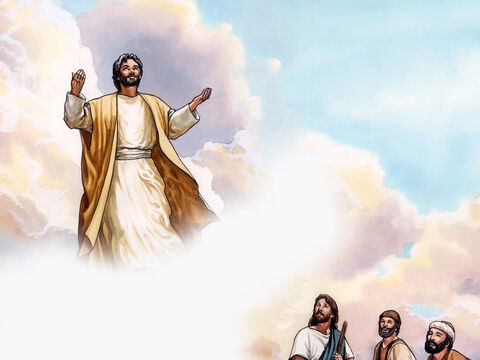 صَحيح إنّو ما عَاد فينا نْشوف يَسوع بِعيونْنا، بَس نِحْنا مِنْشوفُو بِقلوبْنَا وبإيماننا، لأنّو حَاضِرْ بِالكنيسة تَ يْجِي اليوم يَلْلي بيرجَعْ فيه لَياخِدنْا لَعِند بَيّو، لمَلَكُوتُو السَّماوِي لأبَد الآبِدين.
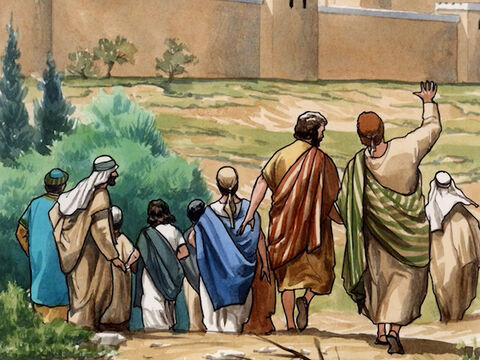 ونِحْنِا نَاطرِين هَيدَا اليَوم، يَوم الفَرحْ يَلْلي ما بينْتِهِي ويَلْلي وَعَدْنا فيه يَسوع، نِحْنا مِنآمِن إنُّو يَسوع رَحْ يِبْقَى دايمًا مَعَنا،كِلّ الإيّام ولَ آخِر الزَّمان!
وهَلَّق تَعوا نْقول لَ يَسوع
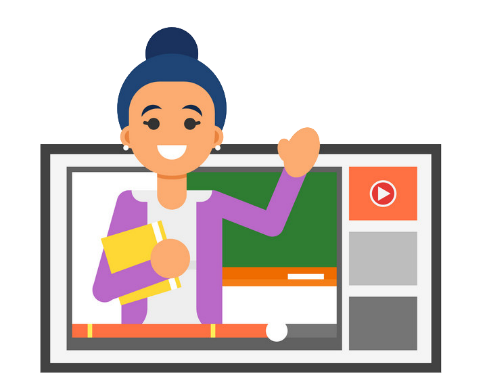 يا رَبّ، حَتّى لَوْ ما عِدْنا شِايفينَكْ بِعْيونْنَا،
نِحْنا مْنوثَقْ ومِنآمِن،
إنَّكْ دايمًا مَعْنَا،
وماسِكْ إيدْنَا لَتْرافِقْنا
وإنَّك رَحْ تْضَلّ مَعْنا،
كِلّ الإيّام ولَمُنتَهى الدَّهر!
وهَلَّق 
رَح إِسأَلكُن كَم سُؤال!
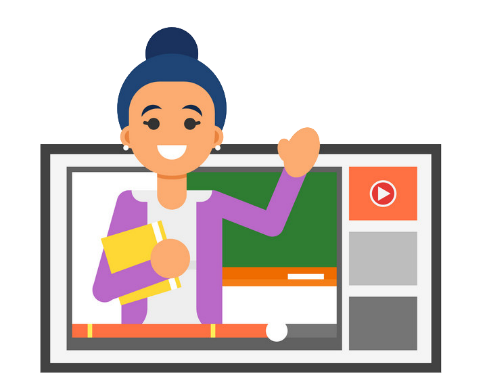 طَلَبَ يَسوع من تلاميذو ما يِتِرْكوا أورَشَليم، قَبِل ما ياخْدو شو؟ وليش؟
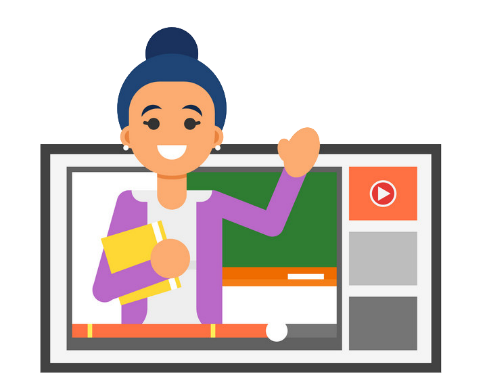 الرّوح القُدُس!  لأَنُّن مِن دونو ما فيهم يَعِمْلُو شِي!
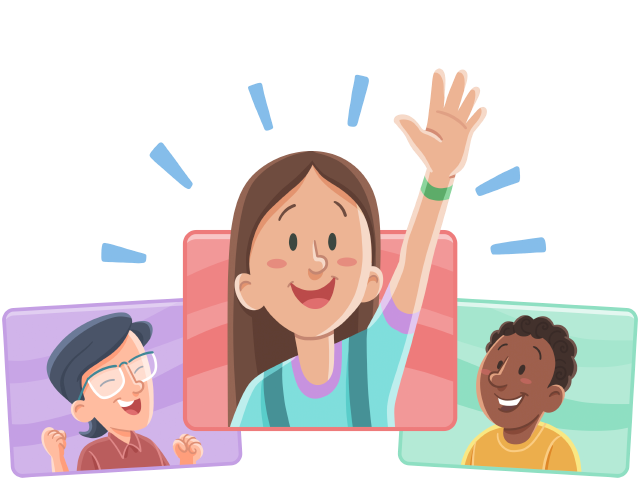 شو عِمْلوا التّلاميذ لَمّا شافوا يَسوع عَالجَبَل؟
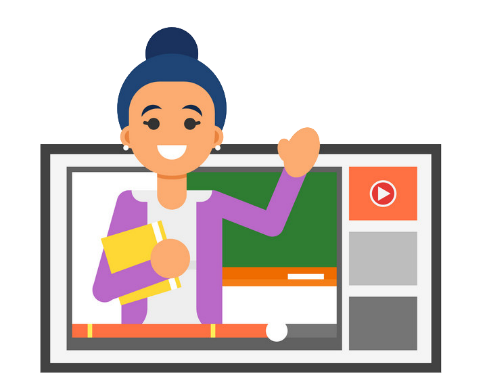 سَجَدولو
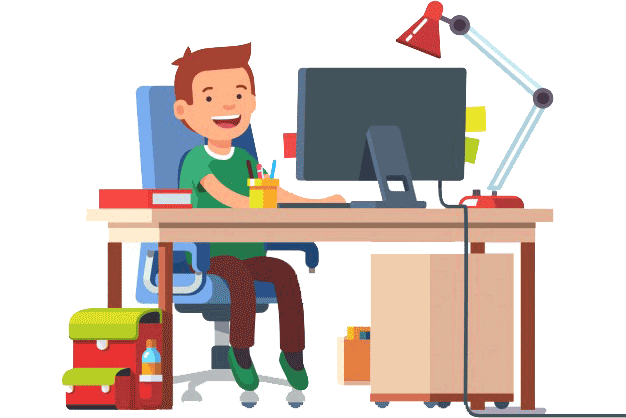 شو طَلَبَ مِنُّن يَسوع؟
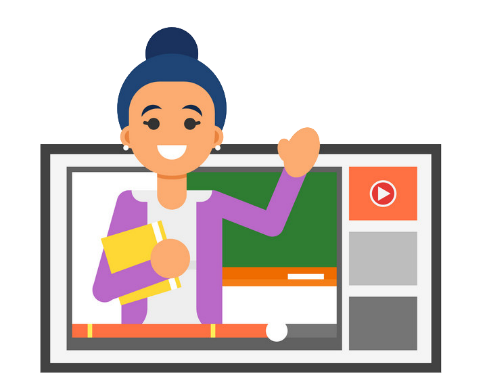 إنّن يعَمّدُوا بِاسمِ الآب والإبِن والرّوح القُدُس.
إنُّن يعَلموهُم يِحْفَظَوا كِلّ شي وَصّاهُن فيه.
إنُّن يروحوا بِكِلّ الأرضِ ويتَلمذُوا الأمَمَ.
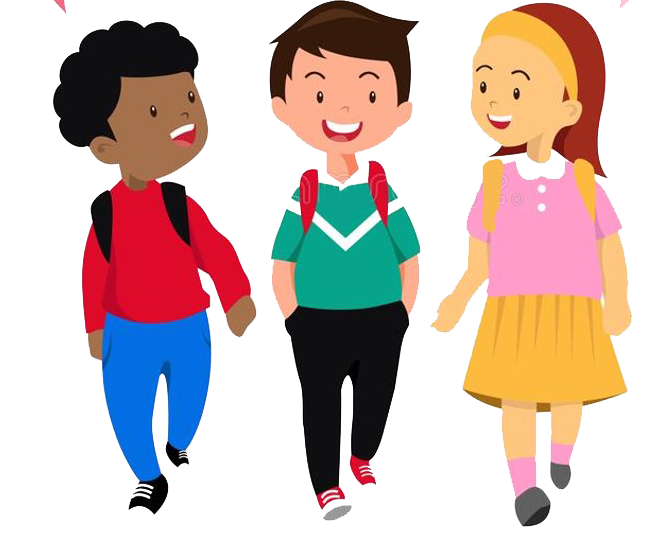 قَبِل صُعودو، شو عِمِل يَسوع؟
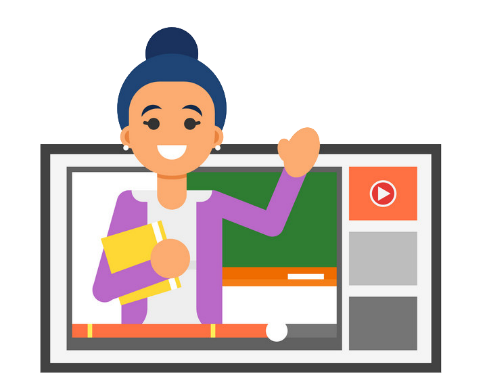 بارَك تْلاميذو
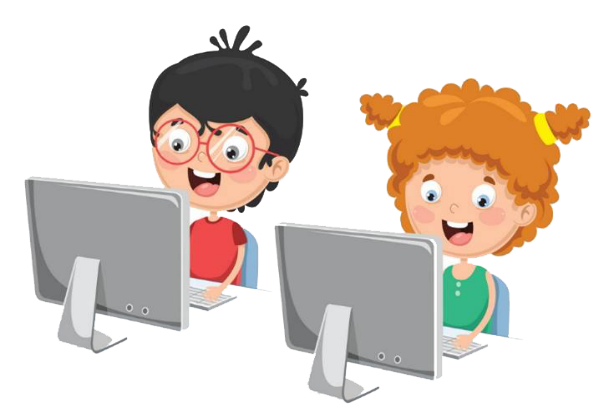 وهَلَّق جَرْبوا عمِلوا هَالنَّشاط!
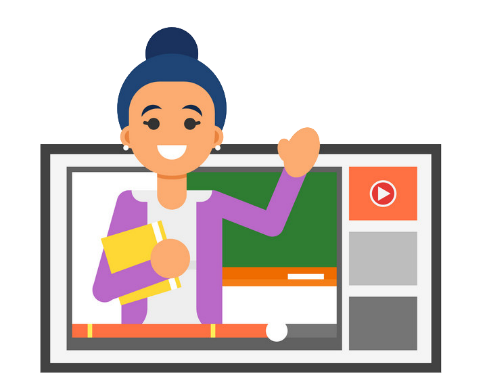 ع
م
وا
وهُم
س
ب
ح
ك
ا
هُم
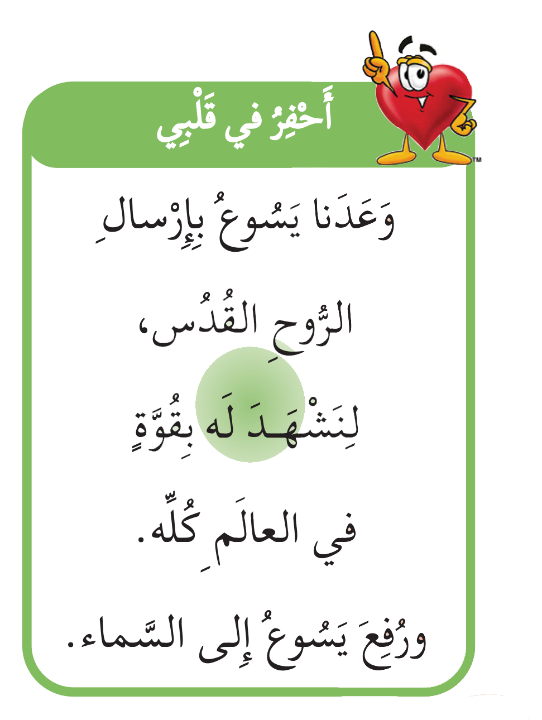 العِبارَة يَلْلي لازِم تِنحِفِر بِقْلوبنا
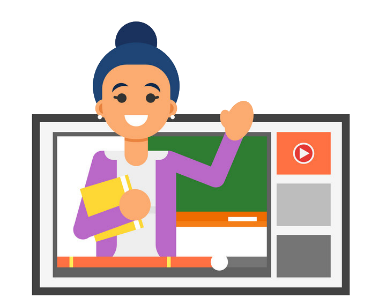 ومنِختُم بِهَالصَّلاة وهالتِّرنيمِة
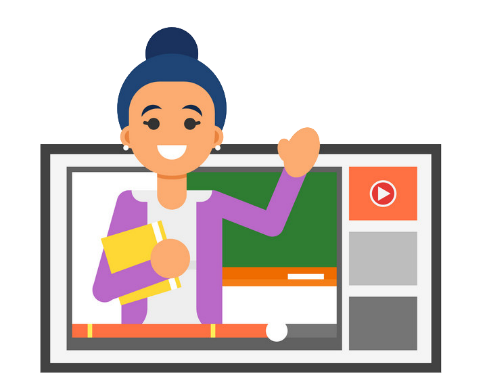 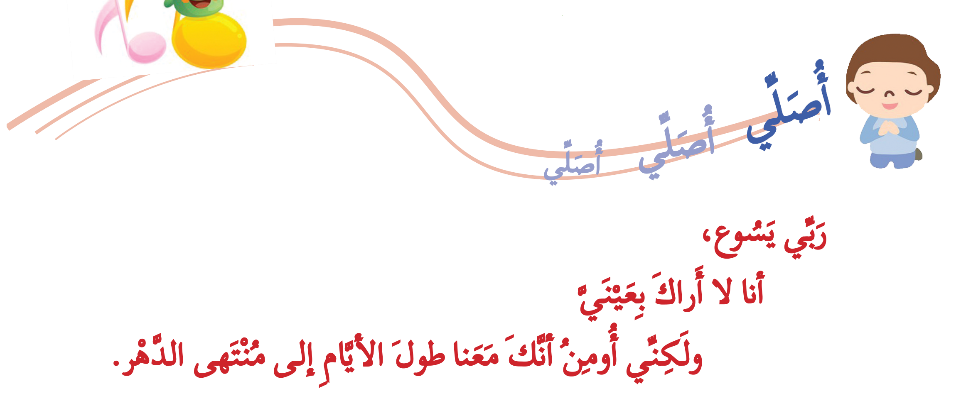 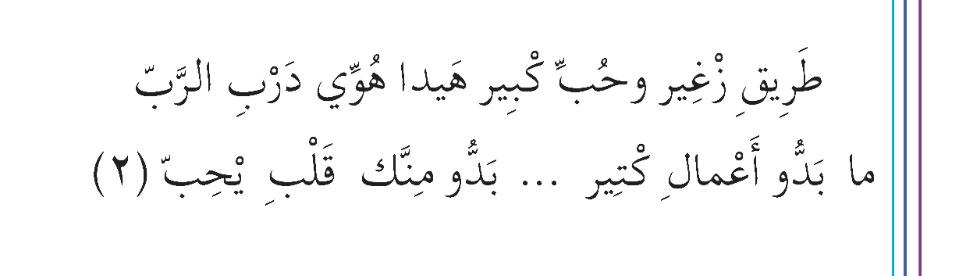 باي باي، منِلتِقي بِالأسبوع القادِم.
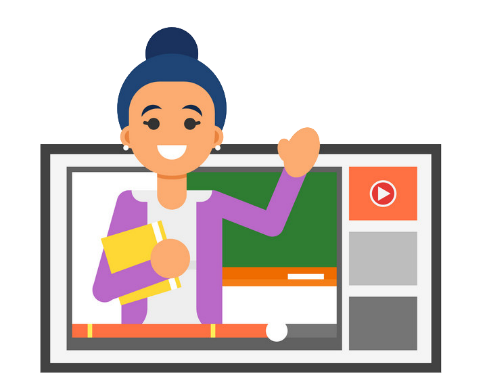